Physical and Chemical Changes
Chapter 3, Section 2
Physical Changes
During a physical change the form and appearance of matter changes.

Although water changes state due to a change in temperature it is still made up of the elements hydrogen and oxygen.
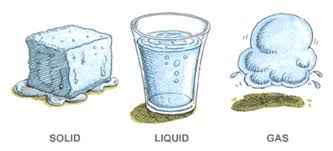 Changing Shape
Generally whenever you cut, tear, grind, or bend matter, you are causing a physical change.
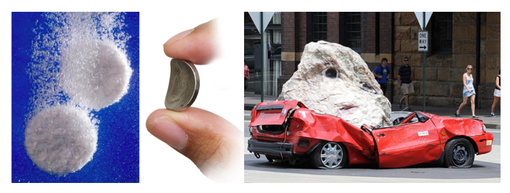 Which of these changes is a physical change and which is a chemical change?
Dissolving
When you dissolve salt in water it may appear that the salt disappears but in fact the particles of salt are spreading out in the liquid.

The composition of the salt always stays the same. This is why the water will taste salty.
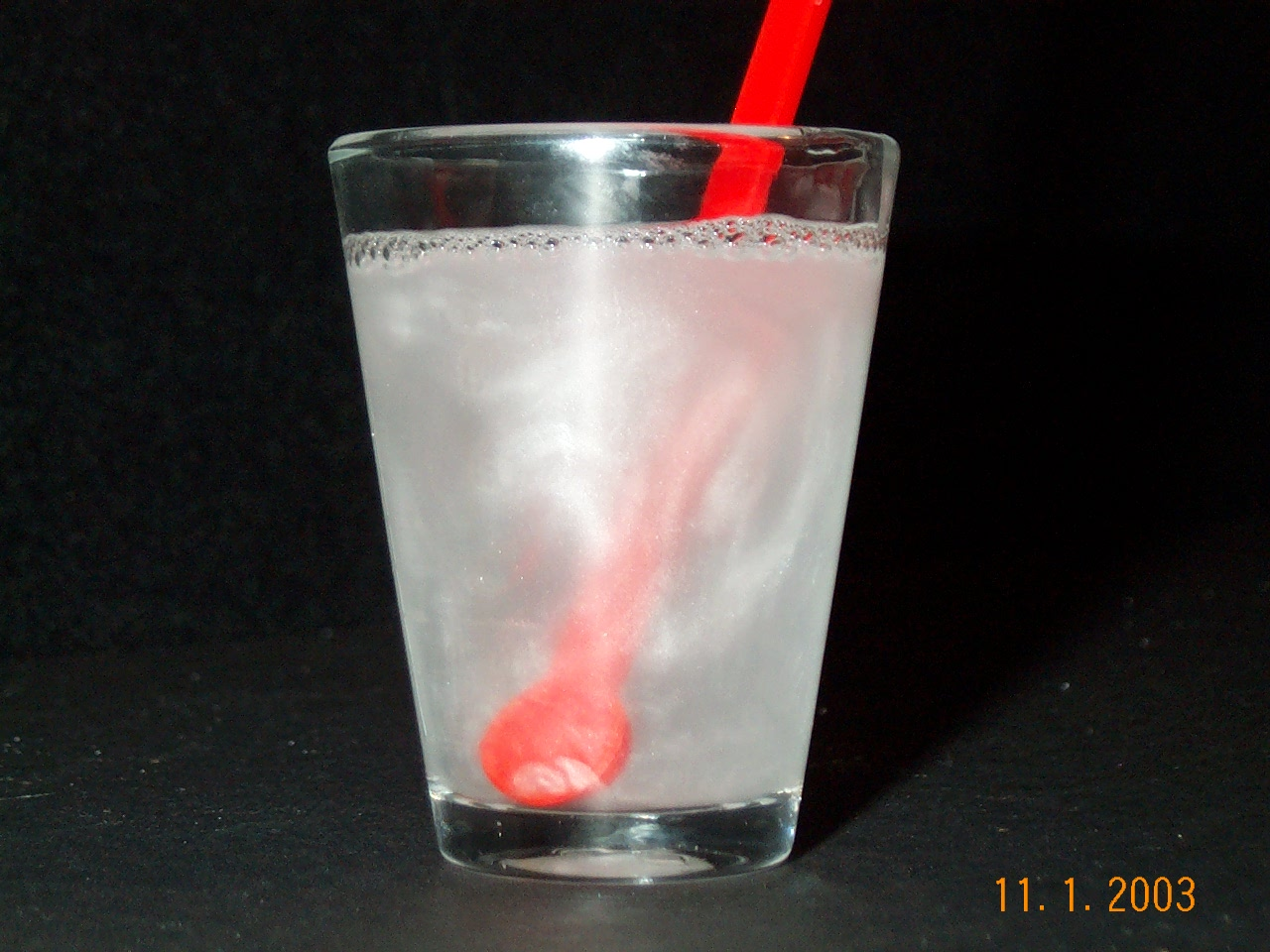 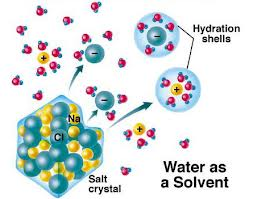 Vocab Check
Solvent – in this case the water that you are dissolving the salt into is the solvent.

Solute – the salt you are dissolving in the water is the solute

Solution – the 
combination of a solvent
and a solute
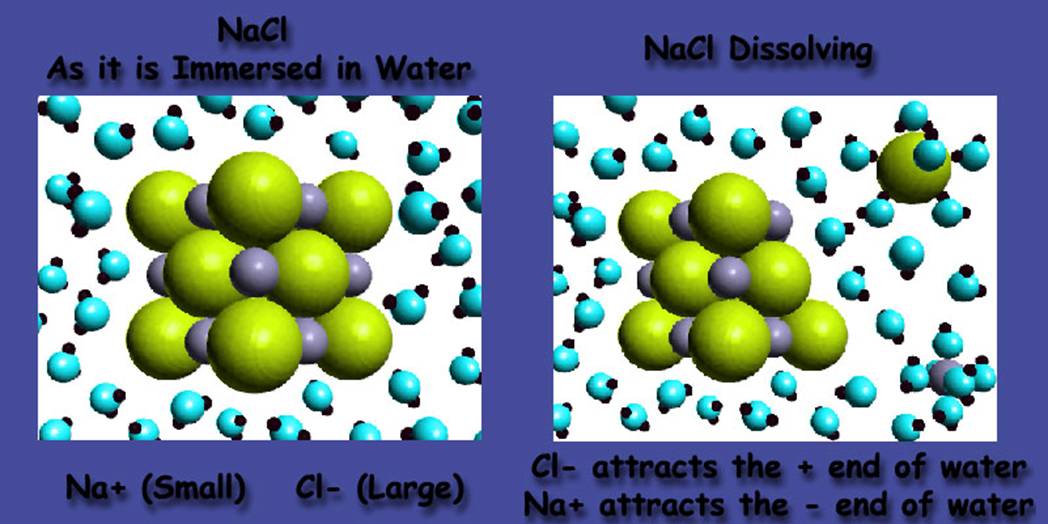 Changing State
Another physical change occurs when matter changes from one state to another.

If we were to add thermal energy to solid ice, the ice would melt and become liquid, the liquid would go through the process of vaporization and become a gas.
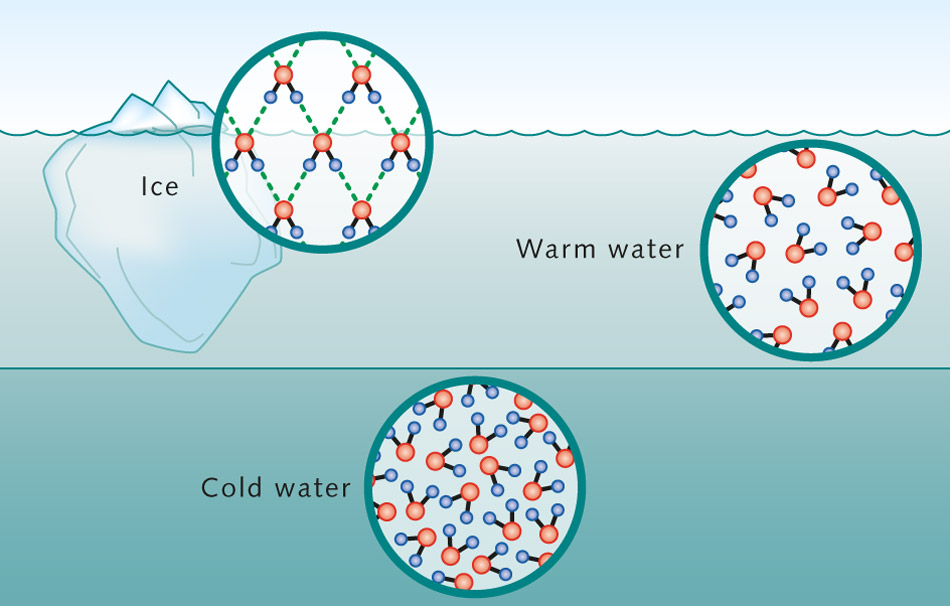 Changing State
The water vapor could go through the process of condensation and become a liquid again. Finally it could freeze and become a solid once more.
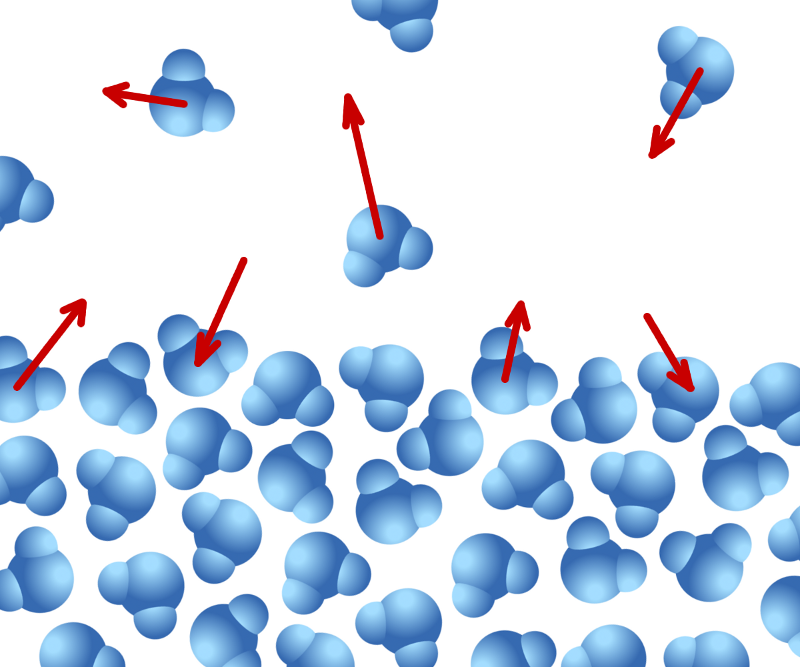 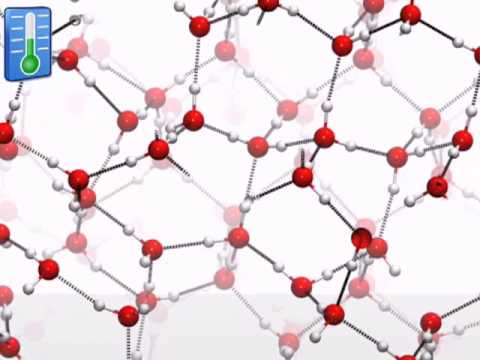 Changing State
Sublimation - When a solid becomes a gas without first being a liquid.

Deposition – When a gas changes directly into a solid without first being a liquid.
Question: What would deposition look like?
Chemical Changes
During a chemical change substances are changed in to different substances.

The composition of the substances changes. 

For example when you leave an iron object out side it combines with water and oxygen to form rust.
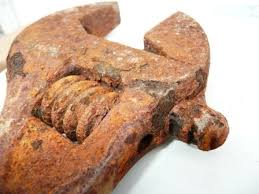 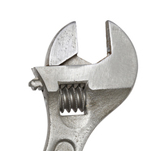 2Fe + 2 H2O + O2
Fe2O3
Signs of Chemical Changes
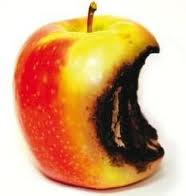 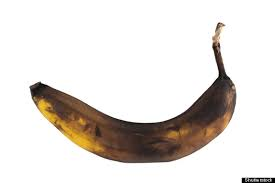 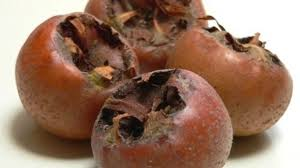 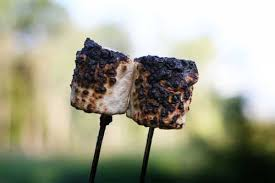 Energy
Substances must release or gain energy in order to undergo a chemical change.
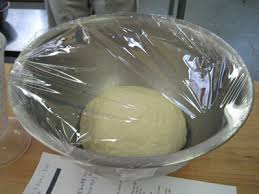 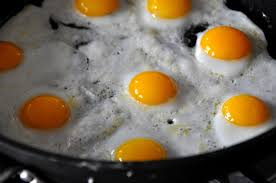 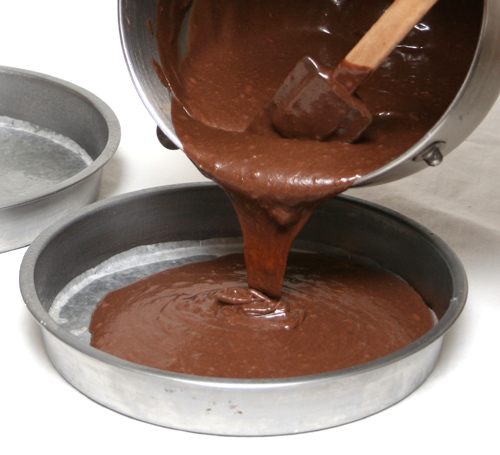 Odor
Often odor is a clue to chemical change

For example people will smell milk to see if it has gone off. 

The fact that certain chemical reactions release an odor can save lives.
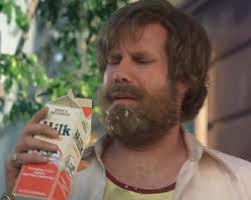 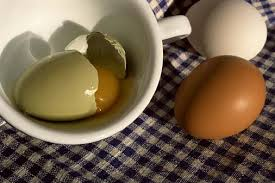 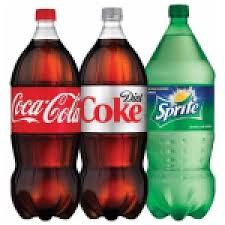 Gases or Solids
Often a gas is a clue to a chemical change. 

For example there is CO2 in a bottle of soda. This is released when the cap is opened.

A solid can form from a solution during a chemical change.  This is known as a precipitate.
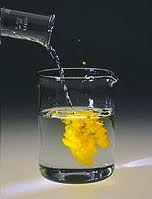 When sodium iodide solution is added to lead nitrate solution, a solid forms.
Not Easily Reversed
Often the substances changed during a chemical reaction cannot be easily changed back into the original substances.
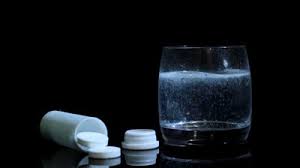 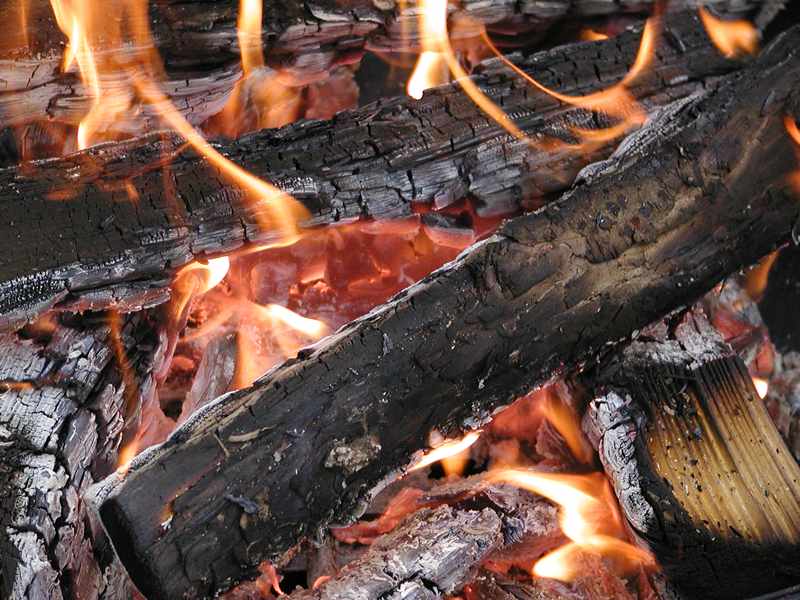 Chemical vs Physical Change
In a physical change the composition of a substance does not change.
In other words only its appearance changes 

In a chemical change the composition does change. 
Both its form and its composition change. 
Instead different substances are produced that have different chemical properties.
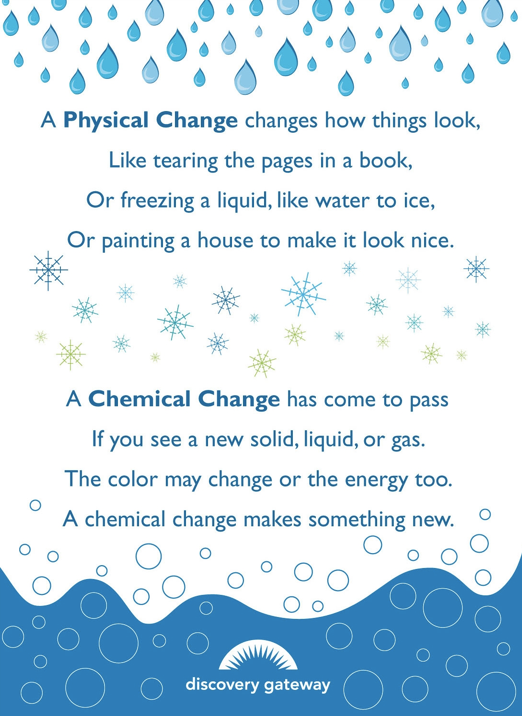 Conservation of Mass
During a chemical change the particles within the matter may rearrange to form new substances.

The number and type of particles remains the same. 

Matter is never created of destroyed

This is known as the law of conservation of mass
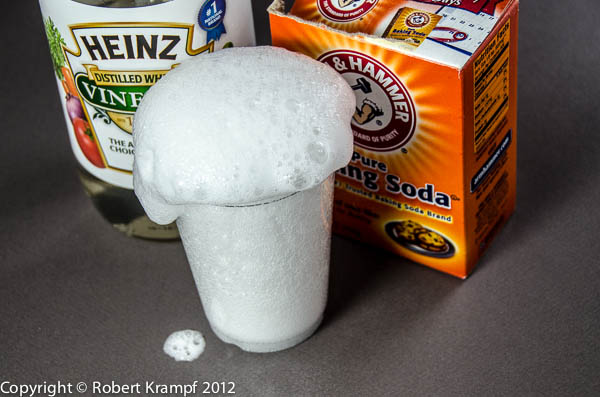 Conservation of Mass
Vinegar (HCH3COO)
Carbon Dioxide, Water, Sodium ion, and a Acetate ion
Baking Soda (NaHCO3)
NaHCO3(s) + CH3COOH(l) → CO2(g) + H2O(l) + Na+(aq) + CH3COO-(aq)
What would happen to the mass if there was no stopper?
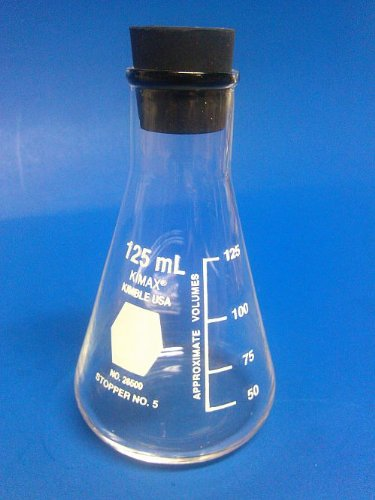 Open system
Closed system
Account For The Changes in Mass
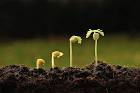 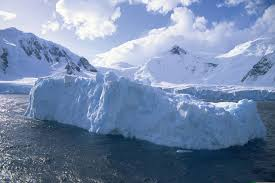 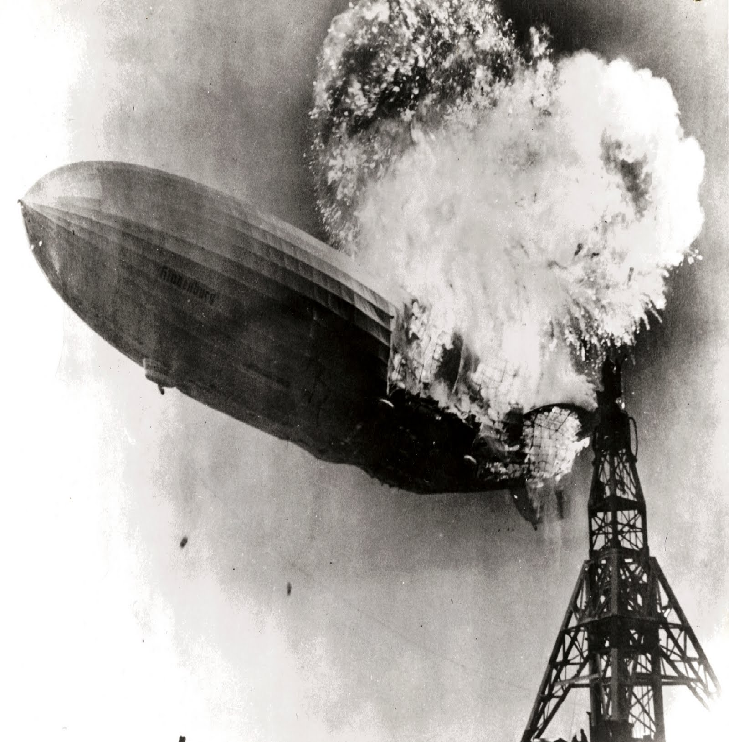 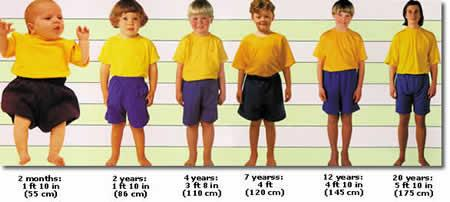 Describing Reactions
You can describe the reaction between methane and oxygen in many ways.

Word equations

Methane and oxygen yield carbon dioxide and water

Molecular models



Chemical equation

CH4 + O2 				CO2 + H20
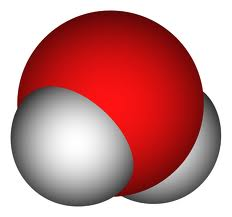 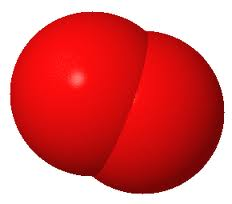 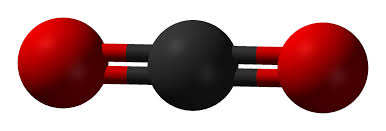 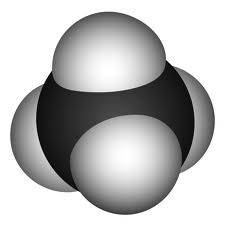 +
+
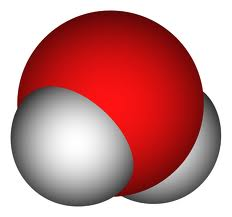 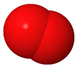 Chemical Equations
We can represent chemical reaction in a shorthand system known as chemical formula.

A chemical formula tells us that a chemical reaction has occurred and that new substances have been formed. 

Chemical formulas use an arrow to represent the chemical reaction.
Chemical equations show products and reactants
The reactants are shown on the left-hand side and the products are shown on the right. Note that the law of conservation of matter is always in effect – this is known as a balanced equation. 

The arrow means “yield” or “give”.

Chemical equation:

	CH4 + O2 				CO2 + H20
	Reactants		yield		products
subscript
Coefficients
Understanding Chemical Equations
2H2 + O2			2H2O
Products
Reactants
Yields
Coefficient
Subscript
__ CO2 + __ H2O		__C6H12O6 + __O2